CARD4L Assessments
Medhavy Thankappan
Geoscience Australia
Agenda Item # 2.3
WGCV 51 Plenary
Tokyo, 3-6 October 2022
CEOS-ARD Oversight Group
Members

Ferran Gascon (Lead)		SIT Chair Team
Andreia Siqueira		LSI-VC
Steve Labahn		LSI-VC
Peter Strobl			LSI-VC
Maycira Costa		OCR-VC
Mark Higgins		OST-VC
Raj Kumar Sharma		OSVW-VC
Chris Kidd			P-VC
Matthew Steventon		Secretariat
Ed Armstrong		SST-VC
Medhavy Thankappan	WGCV
Philippe Goryl		WGCV
Makoto Natsuisaka		WGISS
Jorge Del Rio Vera		WGCapD
Identified as a core component of the CEOS-ARD Governance Framework.
Act as a forum for all matters related to CEOS-ARD.
Representatives from the CEOS Virtual Constellations are integral to the effort going forward, as these are the CEOS entities with the technical expertise to recommend, develop and maintain Product Family Specifications.
Provide strong coordination across CEOS and promote CEOS-ARD in a unified way
CEOS-ARD Oversight Group Terms of Reference (Endorsed at SIT-37)
Mailing list: ard-oversight-group@lists.ceos.org
CARD4L Reviews: WGCV Role
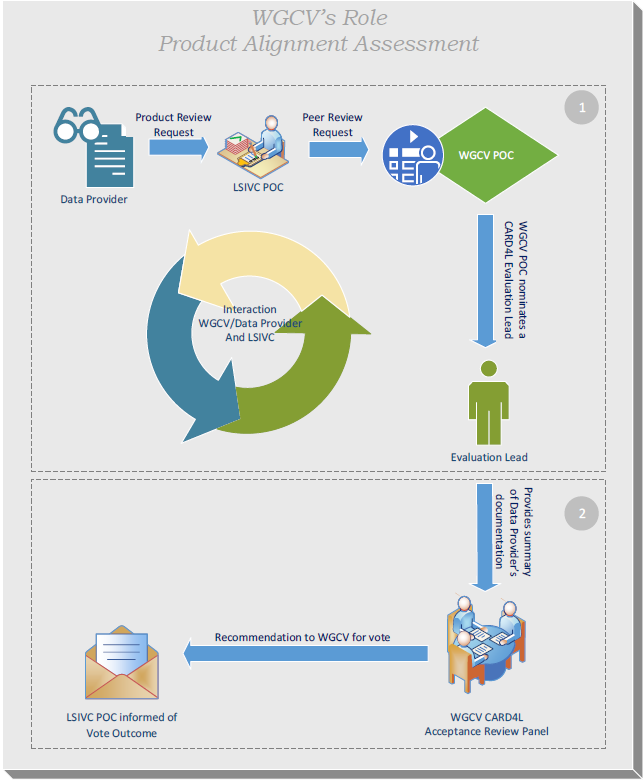 After feedback from initial assessments, changes were made to streamline the CARD4L assessment process for quicker turnaround
Simpler process for Threshold level submissions
No requirement for voting by WGCV members on CARD4L assessment outcome, only communication of outcome
CARD4L Review Process
CARD4L Review Panels are only used for ‘Target’ level submissions (agreed at WGCV-49)

CARD4L peer review guidelines: suggested total of five members on the Review Panel

One WGCV member
Three members who are either WGCV members or sub-group members nominated by their Chairs
Not more than one member from a given sub-group
Two-year terms for all members (needs to be reviewed)


Threshold level CARD4L submissions evaluated through one-on-one interactions between data provider and PoCs for WGCV and LSI-VC


Need a Review Panel to cover the SAR domain (seeking self-nominations)
Landsat CARD4L Review Panel
Sentinel-2 CARD4L Review Panel
Hyperspectral CARD4L Review Panel
Nigel Fox
Valentina Boccia
Darren Ghent
Jeffrey Czapla-Myers
Medhavy Thankappan
Nigel Fox
Cody Anderson
Darren Ghent
Fernando Camacho
Medhavy Thankappan
Nigel Fox
Kurt Thome
Cindy Ong
Hirokuza Yamamoto
Medhavy Thankappan
CARD4L Assessments (complete)
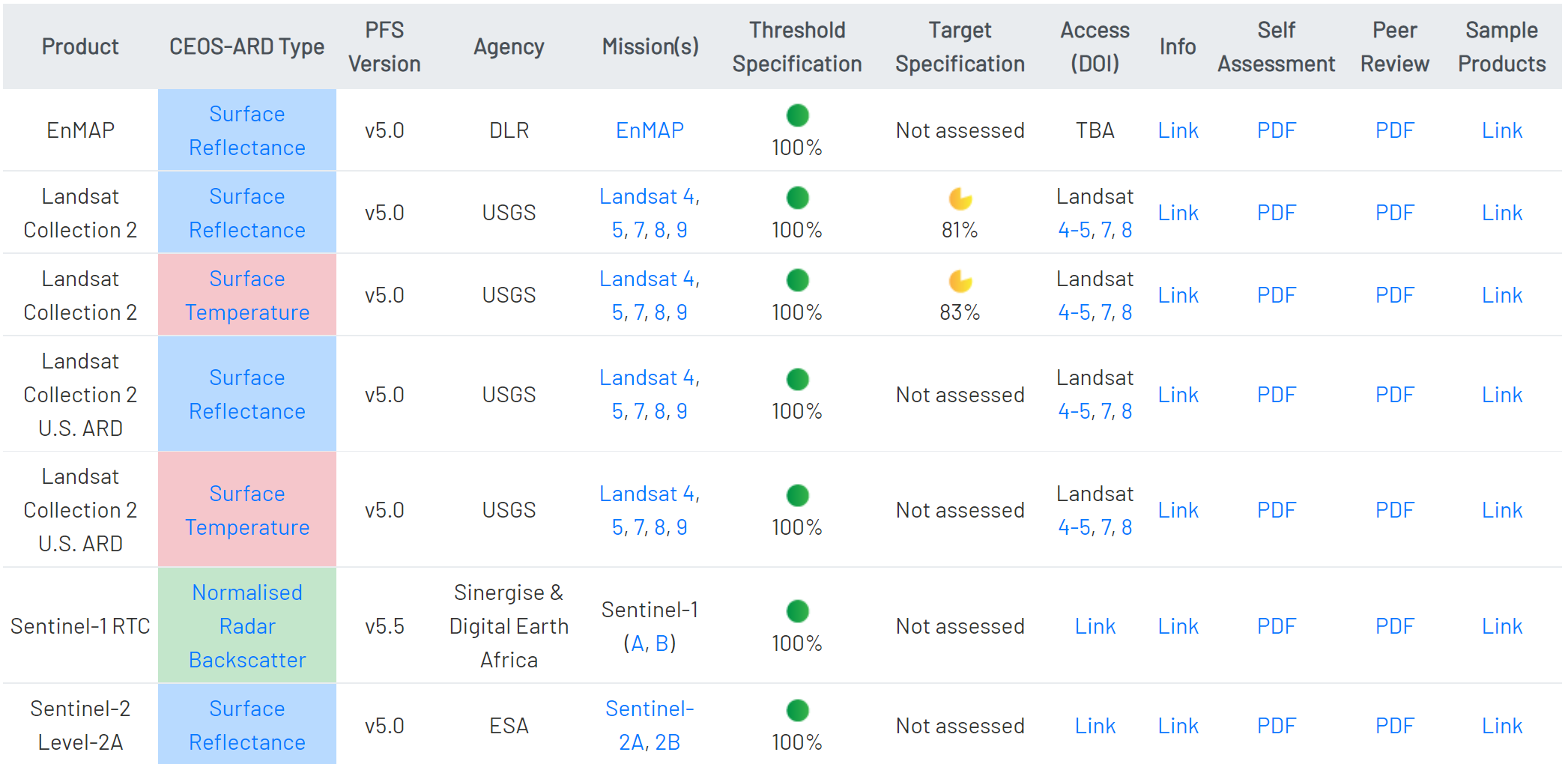 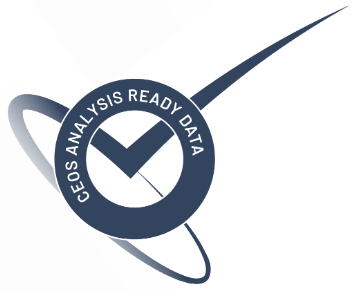 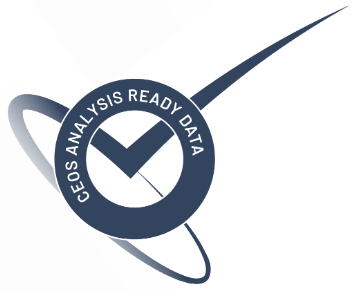 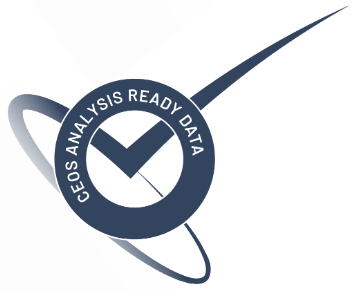 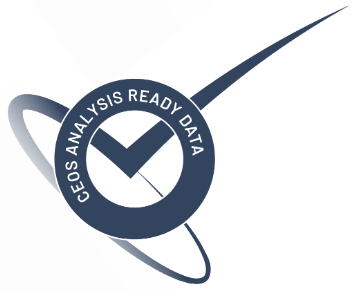 CARD4L Assessments (in progress)
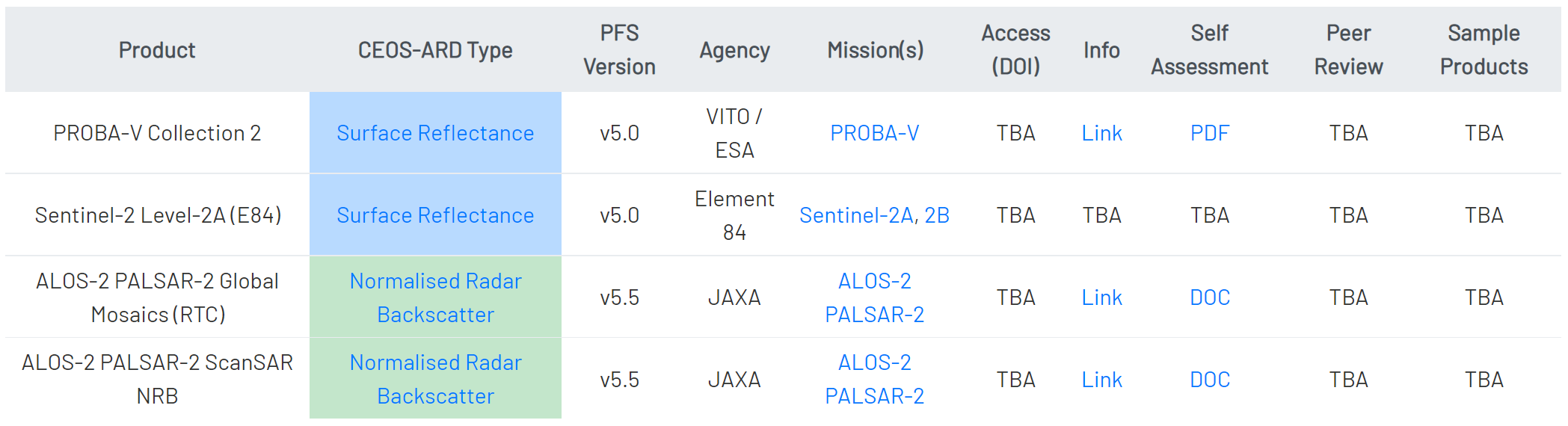 Review pending clarification from data provider
Recently submitted for review
Turnaround and Support
Steady stream of CARD4L submissions coming through now

Expected gains yet to be realised from streamlining CARD4L evaluation process  

WGCV PoC - role change at GA, extended leave and delays since June

No redundancy or back-up identified for WGCV PoC

Recruitment for assistance with CARD4L evaluations in progress at GA

Seeking back-up for WGCV PoC, new CARD4L Review Panel for SAR
Discussion / Decision
Identify additional WGCV PoC to support CARD4L evaluations
Establish a CARD4L Review Panel for SAR submissions
Review tenure of Review Panel members and PoCs
Thank you
medhavy.thankappan@ga.gov.au